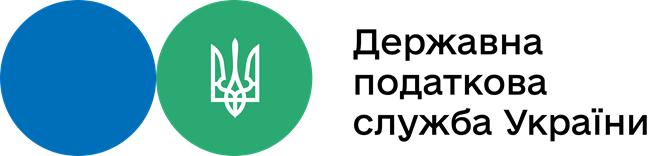 Інформація про кількісний та якісний склад державних службовців
ІII квартал 2021 року
Кількісний та якісний склад працівників ДПС
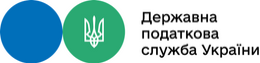 Кількість вакантних посад державної служби
З них за категоріями посад:
А – 6,       Б – 6 217,      В – 18 470
Фактична чисельність працюючих державних службовців
З них за категоріями посад:
А – 4,      Б – 5 875,     В – 17 311
23 190
Кількість посад державної служби за штатним розписом
Фактична кількість працюючих недержавних службовців
144
1 291
24 693
23 023
67
З них за категоріями посад:
А – 2,       Б – 316,        В – 892
1 210
19
Кількість посад державної служби за штатним розписом
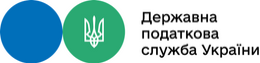 Фактична кількість працюючих державних службовців
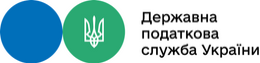 Кількість вакантних посад державної служби
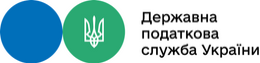 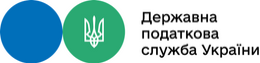 Розподіл державних службовців за статтю та віковими категоріями
Фактична чисельність працюючих
державних службовців
23 190
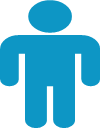 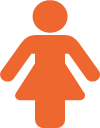 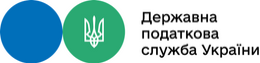 Кількість призначених та звільнених державних службовців у IІI кварталі  2021 року
Кількість призначених
759
Кількість звільнених
551
з них за категоріями посад: